Social Marketing & Tailoring (p.197-208)
Darcie Hill
[Speaker Notes: Health Communication]
Taking Health Communication to the Next Level
Upstream:
environment level,
policy makers, 
social & physical determinants
Definition: Social Marketing is a process that uses marketing principles and techniques to influence target audience behaviors that will benefit society and the individual.
Midstream: 
family, friends, influential others
Downstream: 
primary audience aka individuals
[Speaker Notes: Social marketing’s role does not stop with the individual whose health behavior it the focus; it can and should target the social and physical determinants of those behaviors]
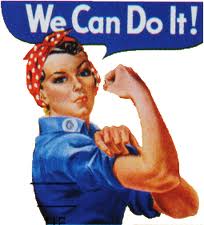 Strengths ofSocial Marketing Interventions
Cost-effective
Audience-driven (consumer-oriented)
Utilizes communication channels 
Promote an environment of change
Empowerment of communities
Based on extensive formative research
[Speaker Notes: - Ability to change social norms, health behaviors & promote an environment of change
- Formative Research- learning the customer’s current behavior, what enables it and what reinforces it]
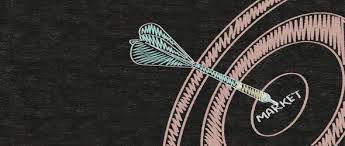 Debunk Misconceptions of Social Marketing
Social marketing relies on advertising
Truth: Social marketers use an integrated marketing mix

Social marketing “blames the victim”
Truth: Target the environment and policy makers

Social marketing is manipulative
Truth: Develop affordable and accessible products so people can take control; create a supportive environment for change
Truth: Enable the audience to become partners
(Grier & Bryant, 2005)
[Speaker Notes: Truth or Myth?]
What exactly is social marketing?
The Marketing Mix
Social Marketing involves a mix of elements that must integrate and work together toward achieving the desired outcome– influencing behavior.
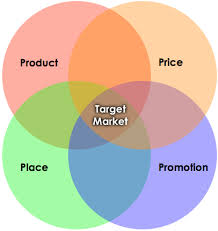 [Speaker Notes: These element should include the Marketing Mix
The 4 P’s: Product, Price, Place, Promotion]
Product
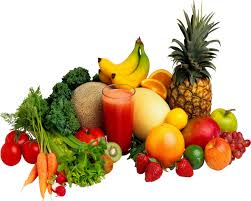 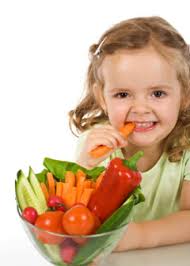 Tangible: actual product, program, or service

Intangible:  behavioral practices, change in attitudes, beliefs, or ideas
When designing a product: know perceptions of the target audience
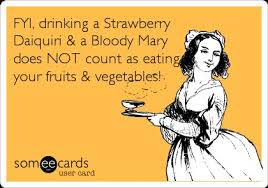 Product Design Theories: Diffusion Theory (trialability, compatibility, relative advantage), Stages of Change (TTM), Value- Expectancy (TRA)
[Speaker Notes: Tangible: actual product (e.g. fruits and vegetables), program (e.g. interactive app), or service (e.g. meeting with a dietician)
Intangible:  behavioral practices (e.g. eating 5 servings of fruit & veg a day), or a change in attitudes, beliefs, or ideas
When designing a product: know perceptions of the target audience regarding the problem being addressed & whether the product may be an adequate solution
-   Diffusion Theory- marketer should consider:
Trialability- minimal cost/commitment to try it
Compatibility- suitable for cultural values & norms
Relative advantage- overall improvement
Stages of Change (TTM)- matching product characteristics to the different stages of the target audience.
Value-Expectancy (TRA)- consider pros and cons underlying attitude toward the behavior]
Price
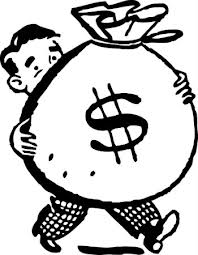 Monetary costs: $

Psychological/Social costs: 
Examples: loss of time, fear, embarrassment, physical exertion, being ostracized
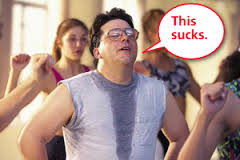 Goal for marketers:
minimize cost, maximize value

Use SCT to inform price: cost/benefit, small goals, self-efficacy, expectancies (value)
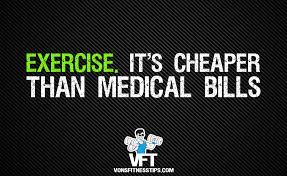 Place- the where & when
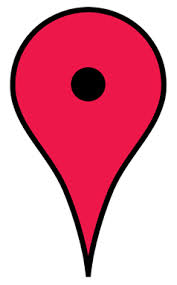 Definition: the different channels used to get the product to the audience
Physical location
Media channel
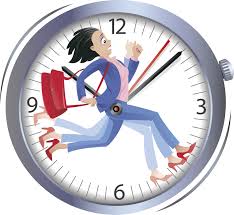 Marketer needs to consider                           accessibility
Activities & habits of the target                        audience
[Speaker Notes: Physical location  EX: health clinic, retail store, school, mall
Media channel  EX: TV, radio ad, internet, app
Marketer needs to consider accessibility—the function of the product 
Research: activities & habits of the target audience, their experience & satisfaction with current delivery system]
Promotion
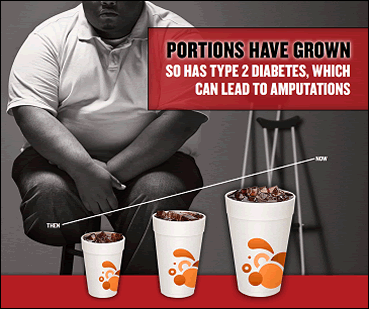 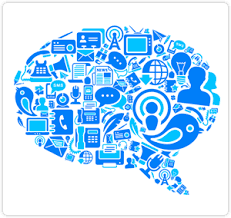 Integrated use of different channels to inform, persuade, and influence beliefs and behaviors relevant to the product.
Goal: to create demand for the product

Theories that inform this step: value-expectancy theories (TRA), SCT, Protection Motivation Theory
Benefits > Costs
Reason to pay attention 
EX: “doctors recommend”
              “people like you do it”
Perceived threat
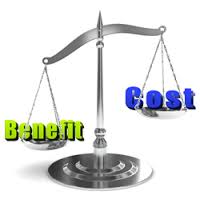 [Speaker Notes: - Integrated use of different channels to get the word out and promote the product
- EX: media events, PSA, DVDs, swag, advertising, public relations, direct mail campaigns, editorials, point-of-purchase programs]
Applied Example of Marketing Mix Strategy
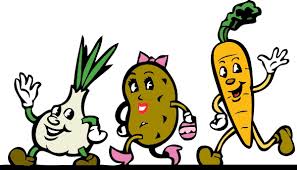 “We want adolescence aged 13-18 to see that eating five servings of fruits and vegetables a day is healthy and more beneficial than eating ‘junk food’.”
Behaviors such as eating 5 servings of fruits and veggies a day, or choosing an apple instead of a snickers as a snack, creating an interactive app with incentives for teens to play

Costs- cost of healthy food, loss of pleasure from ‘junk food’, cost of an app. Benefits- feel better, healthy food actually taste good, app: coupons, push-notifications, recipes

Websites, billboards at school, posters at grocery store locations, anywhere with wifi or mobile data access

Media channels, community outreach, collaborating with grocery stores to provide coupons/specials at their store, posters, logo/slogan
Product: 

Price:

Place:
 
Promotion:
[Speaker Notes: - I’m going to need all of your help on this one. We are working as a team here to promote our goal 
- We can think of this goal in general and in terms of using an interactive app that teens can download and play: creating their own avatar, recording food intake and playing games/specific tasks, motivation of reaching new levels to unlock recipes, congratulatory push-notifications, etc.]
Message Targeting vs. Tailored Communications
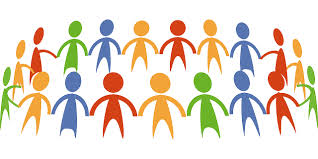 Message Targeting: group level


Tailored Communications: individual level


Targeting & tailoring can be thought of on a continuum: mass audience  targeting  tailoring
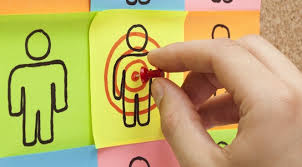 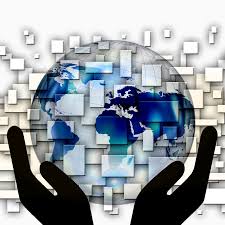 [Speaker Notes: When to use tailoring over targeting?
- If the extra burden of assessing individuals is worth the payoff in terms of program impact (i.e. attitude/behavior change)
- If NOT targeting practices are easier to implement and more cost effective]
Tailoring Communications
Message tailoring recognizes the mismatch between a message designed for an entire group and some members of that group.




Informed by individualized messages from stage-based theories (TTM)
Tailoring put into Practice:
 Step 1: Assessment- general information, stage of change, attitude toward the behavior, self-efficacy to quit
Step 2: Feedback- computerized messages that are most appropriate for an individual based on assessment
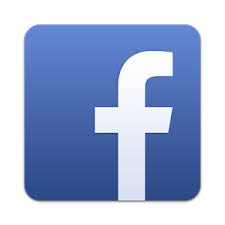 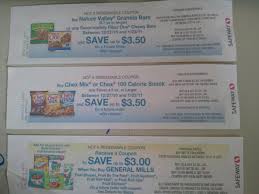 [Speaker Notes: Most advertising utilizes group-targeting, but some have recognized this mismatch and begun using individualized communication
- Stage based theories- Transtheoretical Model of Change, Health Belief Model, SCT
They are sensitive to where individuals are on those theoretical constructs, and this responsive feedback adds to the efficiency of the intervention.
Dual advantage of tailoring combined with easy dissemination, thereby magnifying the effect size
-   Example: Intervention for heterosexually active African Americans by Noar et al. (2011)- Tailored Information Program for Safer Sex (TIPSS)
Above cutoff- individuals scored adequately on the construct
Below cutoff- individuals have a deficit on that construct]
EX: Precontemplation for Writing Flayper #3
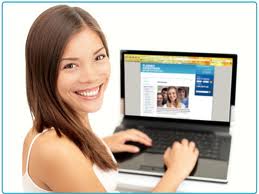 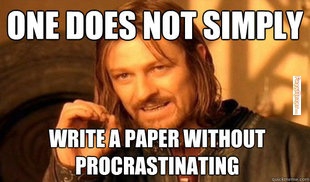 [Speaker Notes: You can think of this example of tailoring communication to an overall behavior: studying/writing papers/success in school/etc. However, since it is all relevant to us this term, let’s look at an example of a student who is in the precontemplation stage for writing Flayper #3.]
Questions?
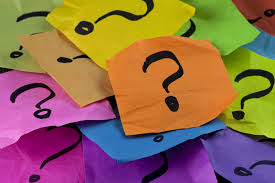 Just the right fit!
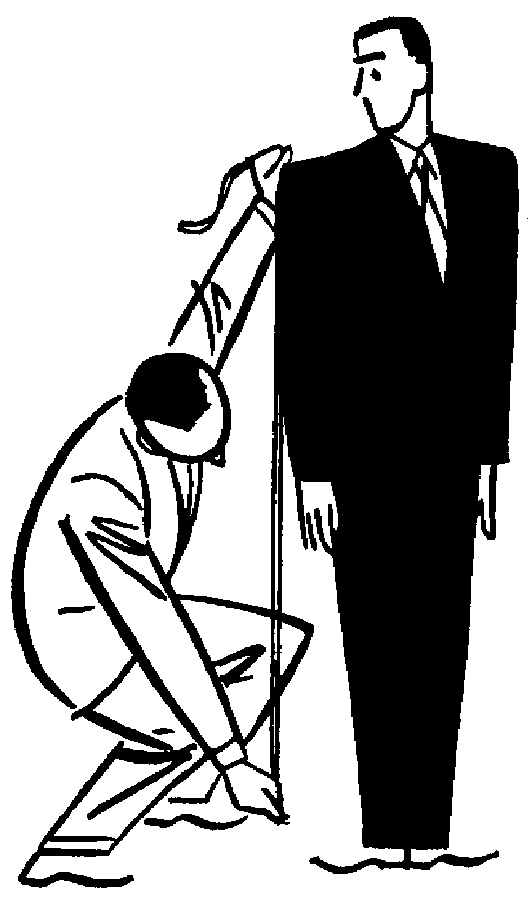 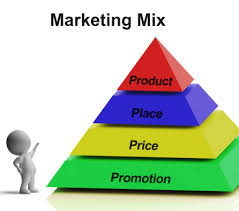 [Speaker Notes: Any questions about the 4P’s or Tailoring Communications?]